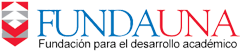 HERRAMIENTA PARA EL CÁLCULO DE LOS RECARGOS 
POR COORDINACIÓN
Especial para Posgrados de la Universidad Nacional
25 de marzo de 2022
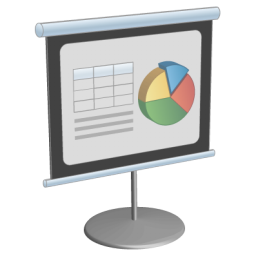 Reglamento del Régimen Laboral
ARTÍCULO 22: REMUNERACIÓN DE LAS PERSONAS QUE EJERZAN LOS CARGOS INDICADOS EN EL ARTICULO 18.
Las personas que ejerzan los cargos indicados en el artículo 18 de este reglamento serán remuneradas con el salario base de la categoría (académica o administrativa) que ostenten en su puesto, más un sobresueldo nominal, calculado con base en el salario establecido para la categoría de profesor II en la escala salarial de julio de 2018.
 El monto del sobresueldo se establecerá en forma proporcional a la jornada laboral asignada para ocupar el puesto. Este sobresueldo no genera una nueva base salarial ni modifica el cálculo de los otros pluses salariales.
 El sobresueldo nominal (calculado sobre la base de un tiempo completo categoría de profesor II en la escala salarial de julio de 2018) será el siguiente para cada cargo que a continuación se detalla:
Reglamento del Régimen Laboral
El monto del sobresueldo nominal le corresponderá a cada cargo según su jornada nombrada.
 
Modificado según el oficio UNA-SCU-ACUE-219-2021
Reglamento del Régimen Laboral
TRANSITORIO AL ARTÍCULO 22
La reforma al artículo 22 anterior será aplicable únicamente a las personas que inicien en el ejercicio del cargo a partir de la publicación de la presente reforma normativa. Si existe alguna prórroga de nombramiento, la remuneración del cargo respectivo deberá ajustase a lo establecido en el artículo 22 modificado. 
 
En relación con las personas que actualmente ocupan los cargos indicados en el artículo 22, se procederá con la nominalización del recargo, de la siguiente forma:
Reglamento del Régimen Laboral
Se multiplica el porcentaje de recargo que recibe actualmente, por el salario base de julio de 2018, de la categoría salarial que ostenta la persona funcionaria. 
El monto resultante se nominaliza y se mantiene invariable durante la vigencia del nombramiento.
Se procede a la nominalización de los incentivos que recibe actualmente la persona y que están asociados al monto del recargo. Para esto, al recargo nominal resultante de la aplicación del inciso b, se le aplicarán los porcentajes de los incentivos salariales que, antes de la entrada en vigencia de esta reforma reglamentaria, recibía la persona funcionaria 
El monto resultante nominalizado (cálculo realizado en inciso c) se pagará únicamente por el periodo en que la persona permanezca en el actual cargo de gestión académica-administrativa.
Si la persona funcionaria sube de categoría en el régimen de carrera académica, mientras permanece en el cargo de gestión académica, el monto del recargo nominalizado permanecerá invariable.
HERRAMIENTA PARA CÁLCULO DE PAGO SEGÚN TRANSITORIO ART. 22
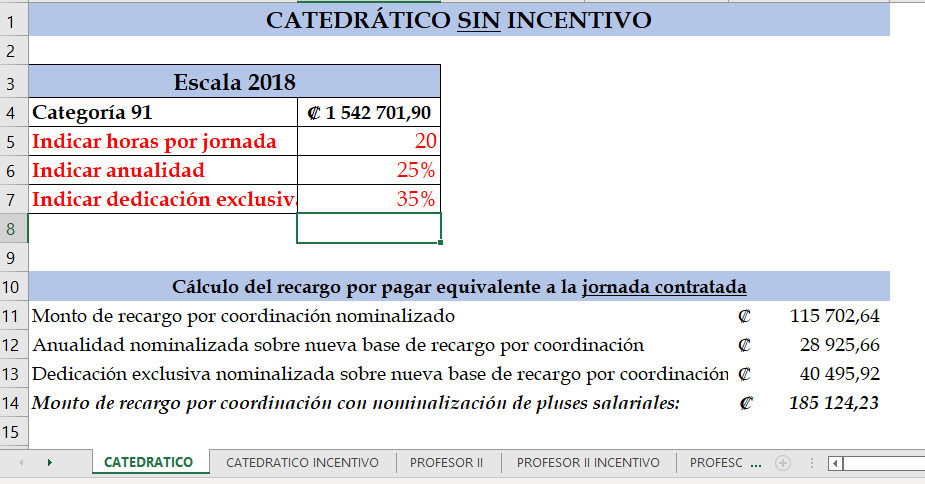 DOCUMENTOS A INCLUIR EN LAS ACCIONES  PARA EL PAGO DE COORDINADORES TRANSITORIO ART. 22
INFORMACIÓN DISPONIBLE
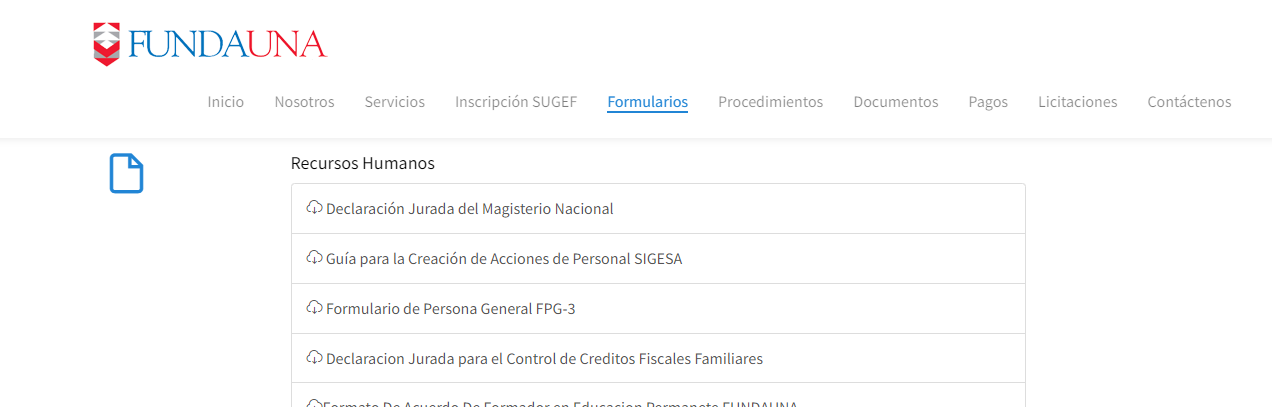 A CONSIDERAR:
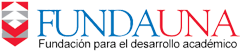 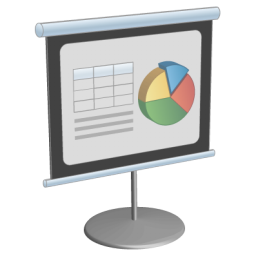 Muchas gracias!